Mentorship A Pathway to Success in Medicine & Allied Health Professions
Rehan Qayyum, MD, MHS, SFHM, FAHA
Why a Mentor?
Help with your development
Professional/career
Personal/life
Spiritual/religious
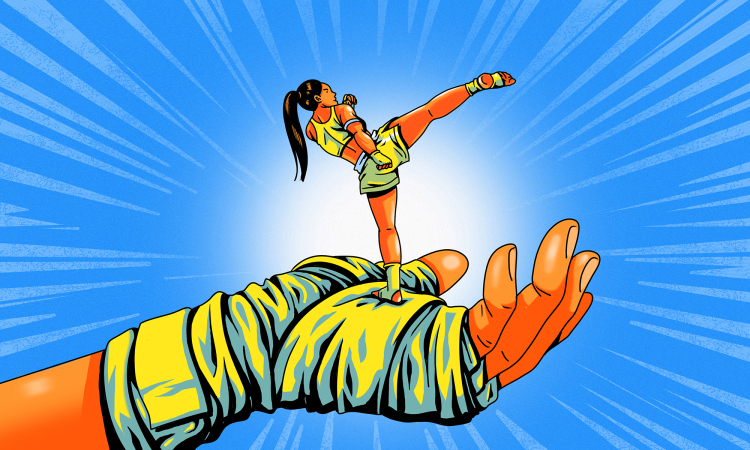 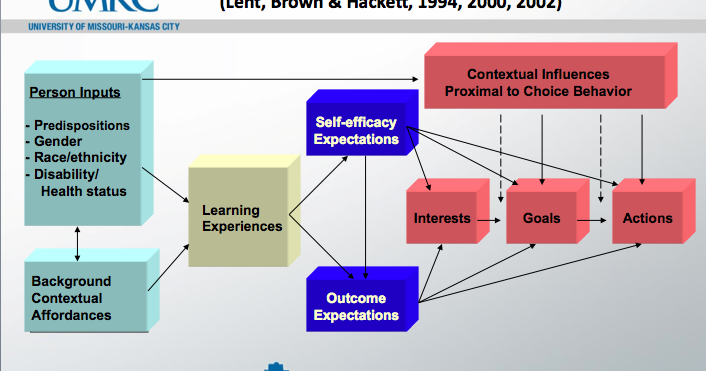 Career Development
MENTOR
Social Cognitive Career Theory – Lent, Brown, Hackett, 1994, 2000
[Speaker Notes: Let’s focus on one model of career development – the social cognitive career theory. This theory explains how basic academic and career interests develop, how educational and career choices are made, and how academic and career success is achieved. 
We all have some personal attributes and then there are characteristics of the environment in which we are raised. These two, the personal and environmental aspects are shown here on the left hand side of this figure. These two factors work with our learning experiences, our educational experiences, to help us develop our self-efficacy beliefs, our expectations of an outcomes, and  ultimately determine our personal goals. 
Self Efficacy beliefs are based on our personal educational performance, accomplishments, successes or failures, and our emotional states. 
Outcome expectations are basically our belief what will be the result of a given action we take.
Together with self-efficacy beliefs, our outcome expectations determine if what actions we will take, what choices we will make, how persistence we will be, and how we will respond when facing a failure. 
Together, these two also determine our interests, our goals, and actions we will take to meet those goals. 
Now, notice that the right side of boxes are connected to the boxes on the left side through ‘learning experiences’. It is the learning experiences that determine what our beliefs are about our self-efficacy, our expectations will be of our outcomes, and what goals we will set, and what actions we will take. 
These learning experiences are limited in the early part of the career. That is where a mentor comes into play. A mentor shares his/her learning experiences so that mentee can have correct beliefs about self-efficacy, better calibrated expectations of outcomes, take right actions to meet the goals. 
This should emphasize the role of mentor – a strong mentor affects a mentee’s self-image, expectations, actions, and goals. In other words, a mentor can play a major in the career development of a mentee. At the same time, a mentee is transformed internally and externally by the mentor. Therefore, choosing a mentor, and a right mentor is very important.]
Getting Ready!Your Professional Mission Statement
Step 1: Write down what you are passionate about 
One sentence... 20 words or less…  Capture your passion (use strong language)
Step 2: Write down why is this so important?
Think about what you are doing now and what is it that you want to do and then answer why
Now answer why it is important to you
Step 3: Now put together What and Why 
This is your Professional Mission Statement
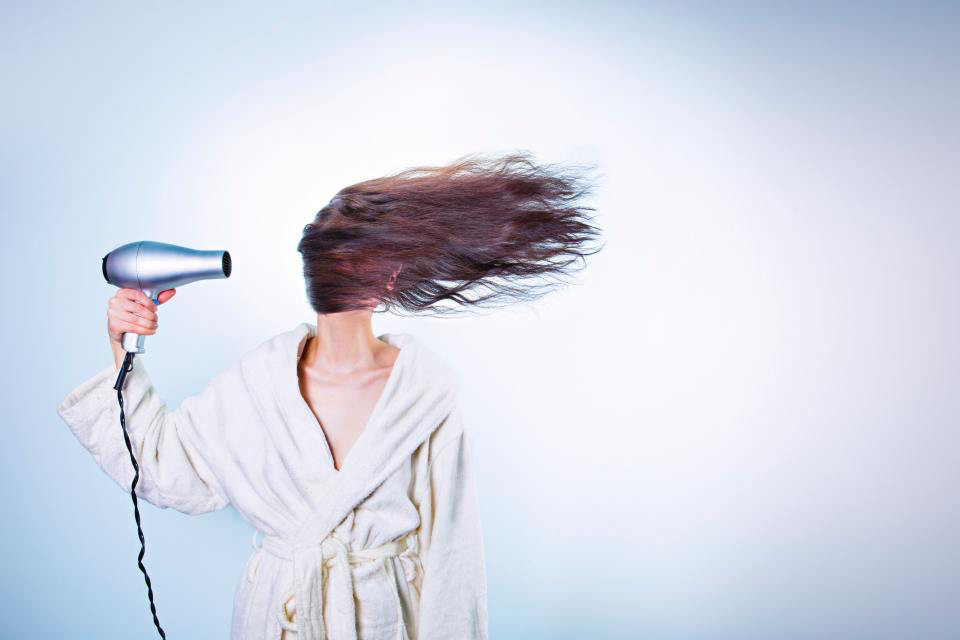 Finding Mentor(s)
What is a mentor?
Senior person in the field
Consultation 1:1, private, confidential
Interactive – both participate
Mentor knows you well enough to give useful advice (?usually)
Goal: career development of both!
More than one mentors?
Speed mentoring
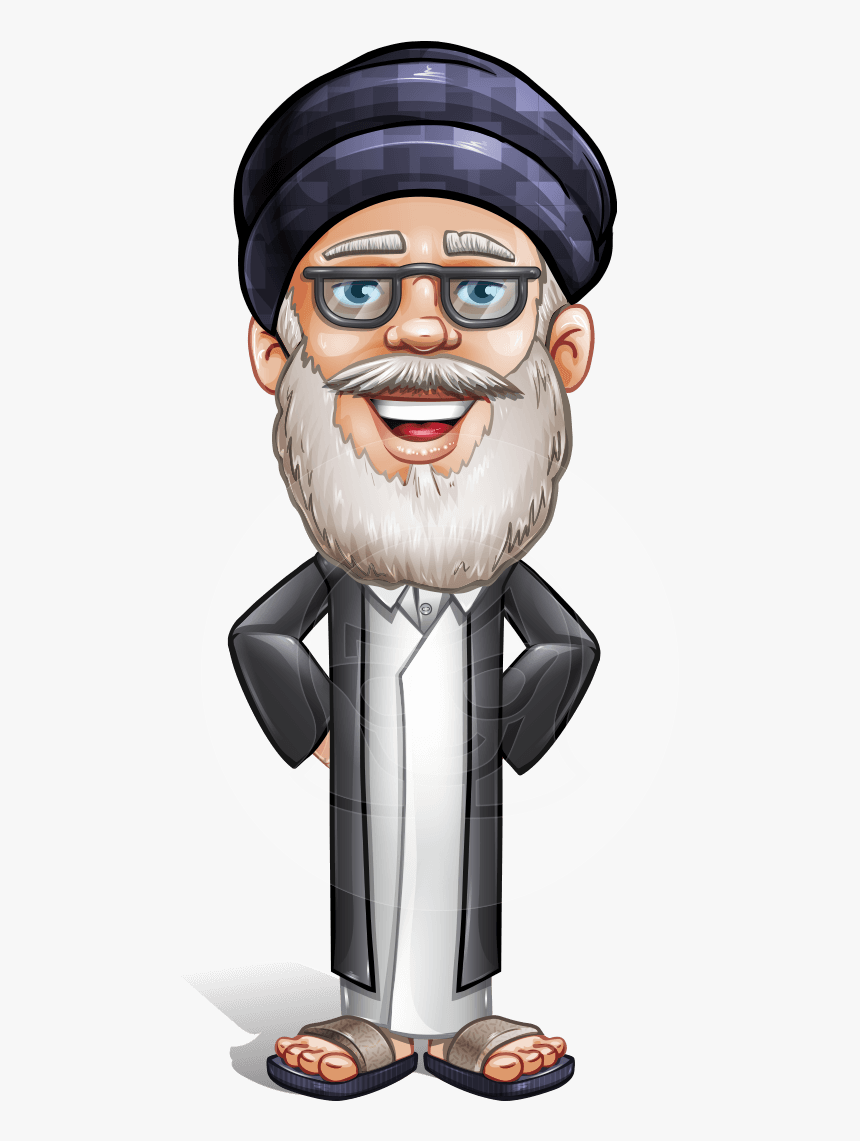 Finding Mentors
Clinical
Difficult to find – various reasons
Known by patients/learners - less inclined to research
Research
Self-initiated Research – reach out to researchers with the same research focus
Paid/Unpaid/unpaid followed by paid
Contacts – relatives, friends, from your country/region
Cold emailing – please don't mass email!
Institutional websites
NIH Reporter (https://projectreporter.nih.gov/reporter.cfm)
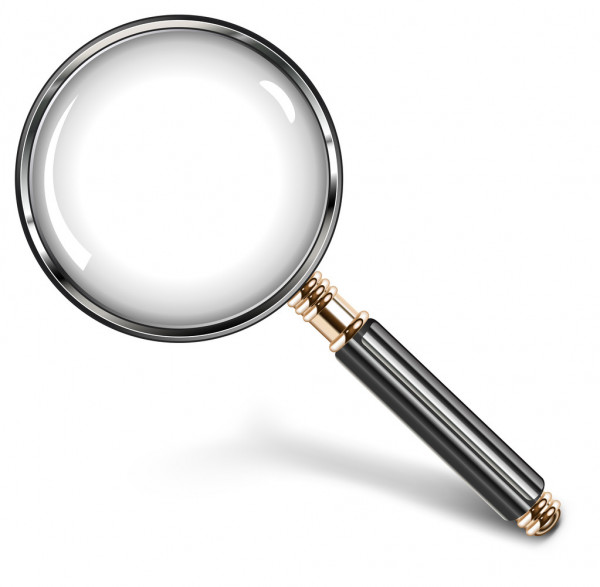 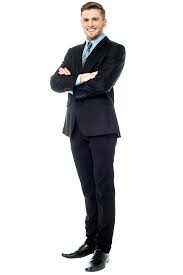 Presenting Yourself
Prepare your CV
Proofread it for any errors
Use US terminology/style
Use person-specific approach – address specifically to the person and your interest in that person's research. 
Remember – well-known/good researchers get large number of requests – you want to standout and show your true interest
Be ready to discuss visa issues and/or voluntary/paid position requests
Engage your mentor(s)
Meet regularly – schedule a recurring meeting/frequent meetings
Monthly? More often?
Prepare for the meetings/Agenda 
Have presentation/questions/issues ready – write down
Prepare materials for discussion
Clarify expectation (yours and mentor’s)
What skills you will be learning?
Prepare an action plan – short-term (<1 year) and long-term (~3 year) with mentor with timeline and milestones
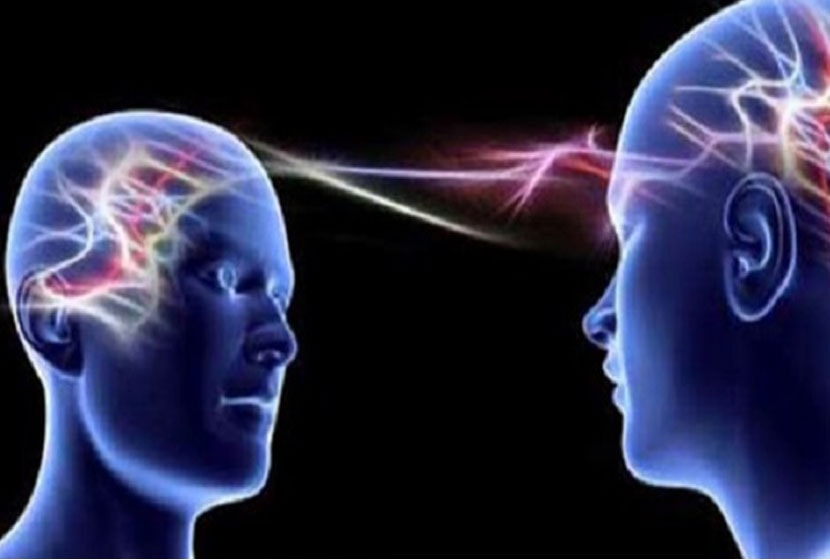 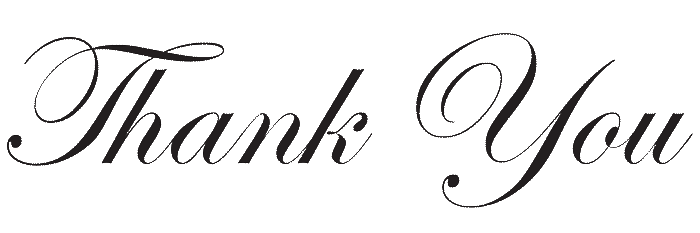